Authorization Federation in Multi-Tenant
Multi-Cloud IaaS
Navid Pustchi



Advisor: Prof. Ravi Sandhu
1
“Moving” to Cloud
Flexibility
Accessibility
Reliability
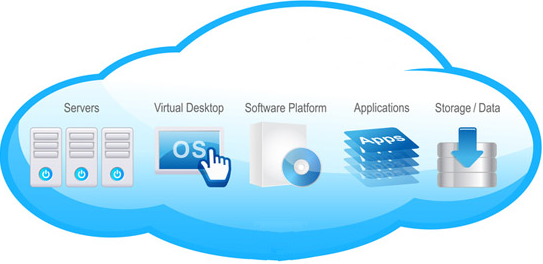 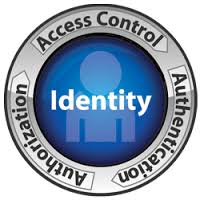 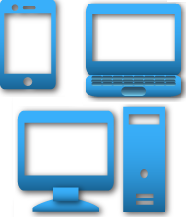 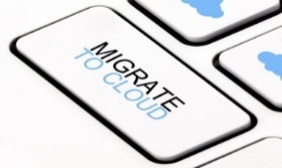 Mobility
security
World-Leading Research with Real-World Impact!
Why Collaboration ?
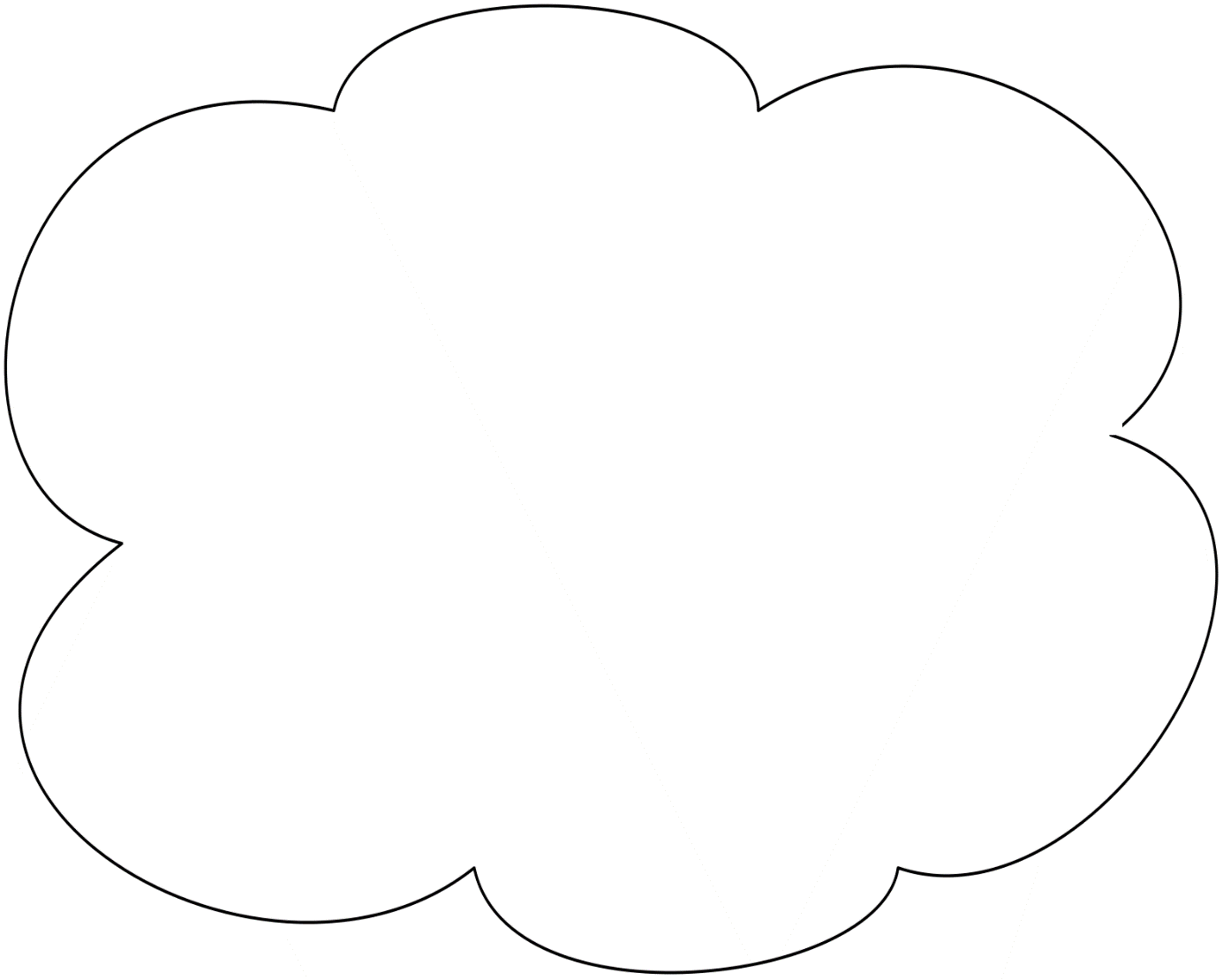 CERN
Software Development
Tenant
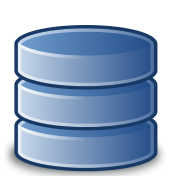 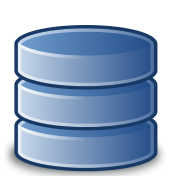 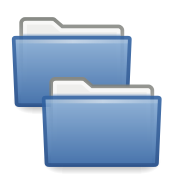 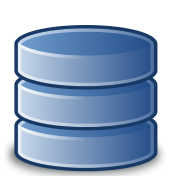 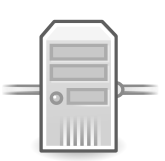 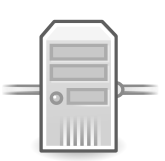 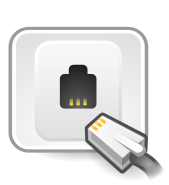 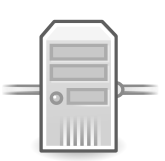 Software Development
Tenant
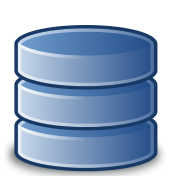 Acme
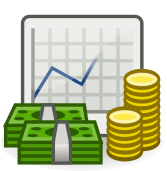 Financial
Tenant
Large Organizationwith multiple tenants
Distinct Organizations’ Collaborative tasks
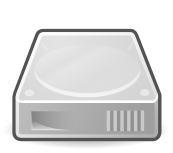 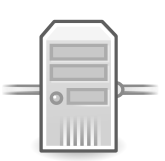 Cloud Service Provider
World-Leading Research with Real-World Impact!
Why Multi Cloud?
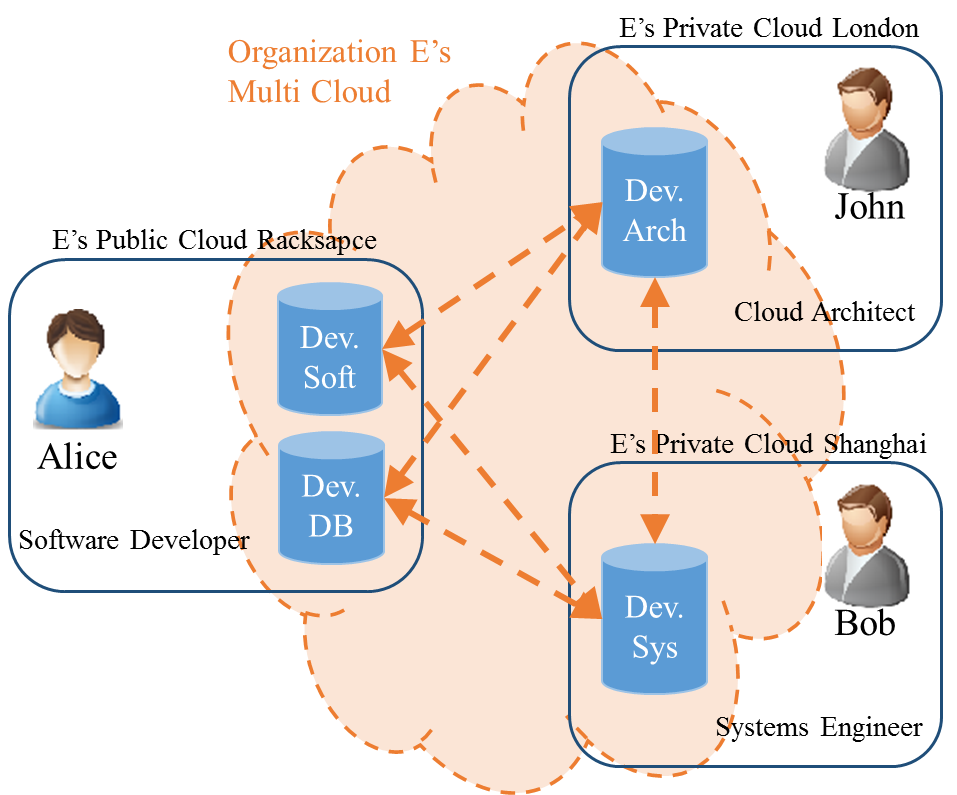 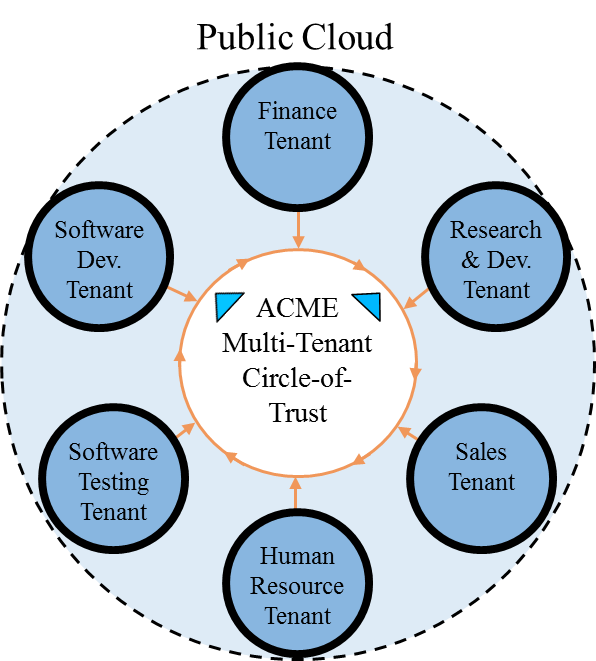 4
World-Leading Research with Real-World Impact!
Federation
Cloud Federation
Collaboration of cloud service providers and identity providers in order to share their services and resources based on trust agreements.

Multi-Cloud
Collaboration of multiple cloud service providers (public or private) within different administrative domains (Cloud and Domain) to provide complex services at specified service model (Infrastructure, Platform and Software).
Inter-Cloud
Multi-Cloud
Broker
Multi-Cloud
Inter-Cloud
Seamless Communication
Deployment
Broker
Cloud Federation
Hybrid Cloud
Cloud Federation
5
World-Leading Research with Real-World Impact!
Multi Cloud Collaboration
Cloud Federation

Service (IaaS, PaaS, SaaS)
Heterogeneous: Google account (Open ID 2.0) Heterogeneous within google.
Homogeneous: Eduroam federated network access.

Platform
Heterogeneous: OpenStack federation with AWS.
Homogeneous: Keystone to Keystone federation.

Trust
Circle-of-Trust: Alliance of institutions for sharing scientific data such as CERN.
Peer-to-Peer: Best Buy federating with Rackspace.

Coupling
Identity Federation: SAML, OAuth, OpenID, SSO.
Authorization Federation: SAML, OAuth.
6
World-Leading Research with Real-World Impact!
Problem & Thesis
Problem Statement






Thesis Statement
Current access control models provided by cloud platforms are not sufficient to cultivate efficient peer-to-peer and circle-of-trust collaboration between tenants in a cloud or across multiple cloud platforms. Prior role-based and attribute-based access control models in distributed systems are not effectively applicable to cloud IaaS.
The problem of authorization federation in multi-tenant cloud IaaS can be partially solved by integrating multiple types of peer-to-peer and circle-of-trust relations between tenants in single-cloud and multi-cloud environments into role-based and attribute based models.
7
World-Leading Research with Real-World Impact!
Scope of Contribution
Cloud Federation
Service
IaaS
SaaS
PaaS
Platform
Homogenous
Heterogeneous
Trust
Circle-of-Trust
Peer-to-Peer
Coupling
Authentication Federation
Authorization Federation
8
World-Leading Research with Real-World Impact!
Scope of Contribution
Cloud Federation
Service
IaaS
SaaS
PaaS
Platform
Homogenous
Heterogeneous
Trust
Circle-of-Trust
Peer-to-Peer
Coupling
Authentication Federation
Authorization Federation
9
World-Leading Research with Real-World Impact!
Circle-of-Trust
A collaboration group of clouds, relationships are established by a set of contracts defining obligations and access rights of participating clouds.

Member clouds have access to a set of shared services and resources.

Joining the circle of trust requiresagreement of member clouds.
A
B
E
D
C
10
World-Leading Research with Real-World Impact!
Peer-to-Peer Trust
Collaboration of clouds, relationships established between each two participating clouds.

Clouds share resources and services upon trust relationship between trustor and trustee clouds. 

Joining a new relationship requiresstablishing trust with other clouds.
A
B
E
D
C
11
World-Leading Research with Real-World Impact!
Identity vs Authorization
CSP1
CSP2
Users


Alice
Identity (Authentication) Federation:
Authenticating users (services and applications) in a cloud service provider other than their registered identity provider based on trust between collaborating clouds.

Authorization Federation:
Granting access to authenticated users by assigning roles in cloud service provider based on trust agreements between two clouds.

Authorization federation is dependent on identity federation to authenticate users.
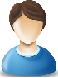 Resources
Resources
Users
What permissions she should be assigned to? (Authorization Federation)
Is she a user in CSP1? (Authentication Federation)
12
World-Leading Research with Real-World Impact!
Contribution
Infrastructure-as-a-Service
Multi-Tenant Multi-Cloud
Multi-Tenant Cloud
Peer-to-Peer
Circle-of-Trust
Peer-to-Peer
Heterogeneous
Homogeneous
13
World-Leading Research with Real-World Impact!
Peer-to-Peer Trust
Peer-to-Peer Trust
Initiation
Bilateral
Unilateral
Direction
Bidirectional
Unidirectional
Transitivity
Non-transitive
Transitive
14
World-Leading Research with Real-World Impact!
Administrative Realms
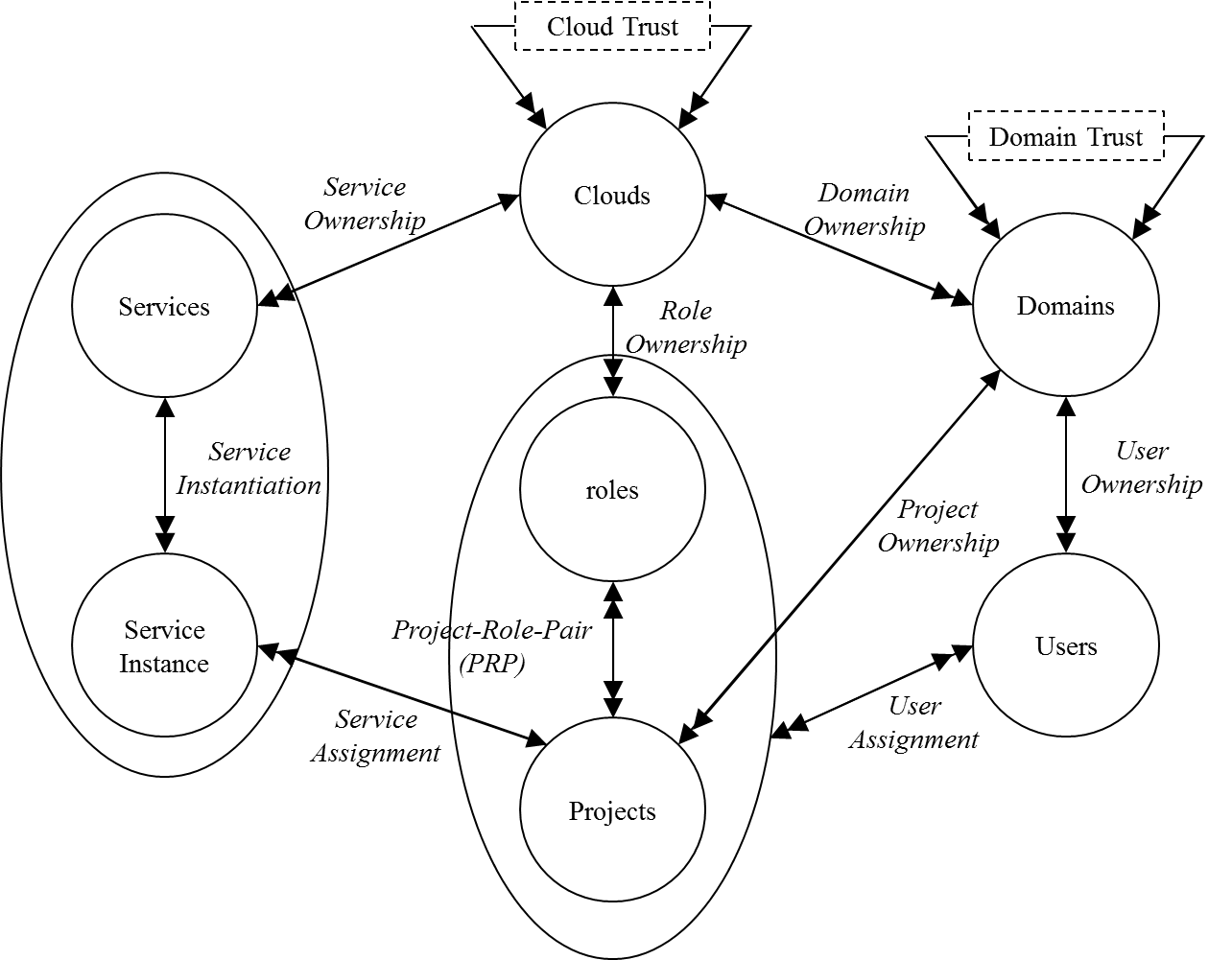 15
World-Leading Research with Real-World Impact!
Multi Cloud Trust
Two trust scopes based on administrative realms in cloud:

Cross Cloud Trust
Sharing cloud infrastructure resources, such as services.
Cross Domain Trust
Sharing domain resources such as projects.
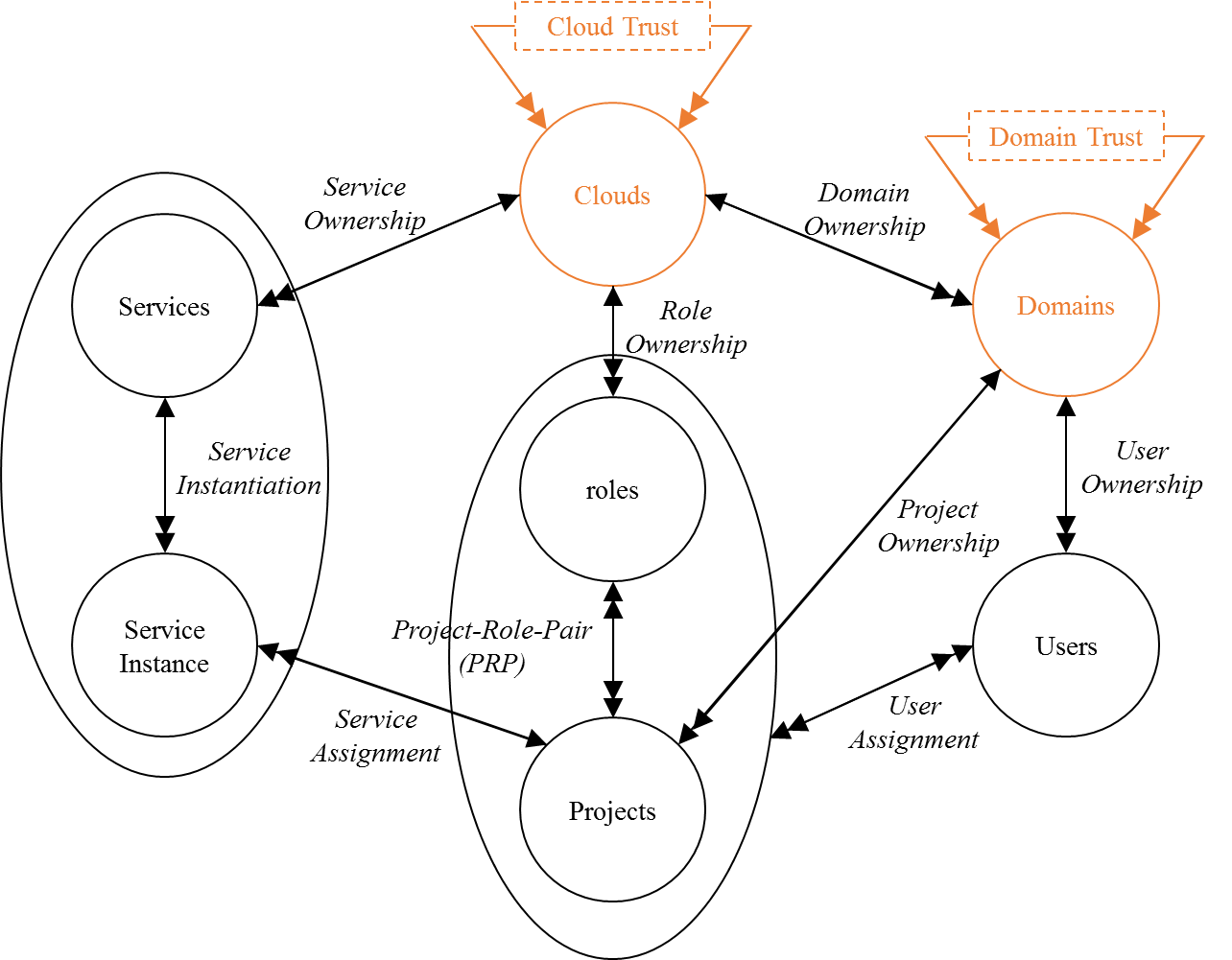 16
World-Leading Research with Real-World Impact!
Domain Trust
17
World-Leading Research with Real-World Impact!
Domain Trust
18
World-Leading Research with Real-World Impact!
Domain Trust
19
World-Leading Research with Real-World Impact!
Domain Trust
20
World-Leading Research with Real-World Impact!
Attribute Based Access Control (ABAC)
Attributes are name:value pairs
Represents user and resource properties
	
Associated with
Users
Objects
Tenants
Contexts

Converted to rights by authorization policies
In-time
Entity attributes
Set of actions
World-Leading Research with Real-World Impact!
Why Another Model
ABAC
RBAC shortcomings needs custom extension
For example real time environmental parameters.
ABAC is more flexible
Accommodate environmental parameters.				
MT-ABAC
Multi-tenancy
Collaboration consistent with trust
World-Leading Research with Real-World Impact!
OATT
UATT
Auth
U
O
A
Association
Access Decision
World-Leading Research with Real-World Impact!
UATT
trustedTenants
uattOwner
U
T
userOwner
oattOwner
objOwner
Auth
O
OATT
A
Association
Many-to-many
set-valued function
Access Decision
Many-to-one
atomic-valued function
World-Leading Research with Real-World Impact!
Tenant-Trust
Sec_Mng
Sec_Eng
World-Leading Research with Real-World Impact!
Tenant-Trust
Sec_Mng
Sec_Eng
World-Leading Research with Real-World Impact!
Tenant-Trust
Sec_Mng
Sec_Eng
World-Leading Research with Real-World Impact!
P2P vs. CoT
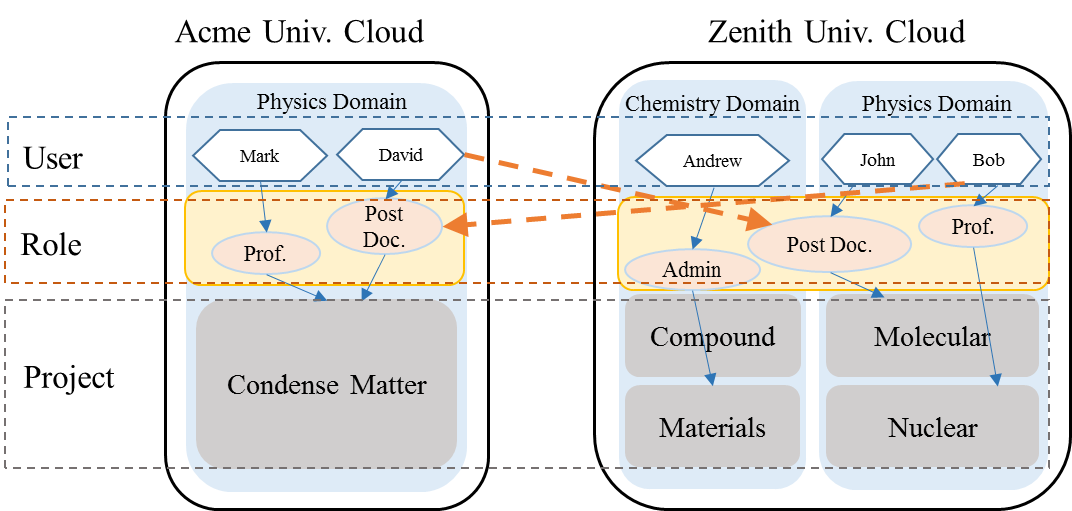 Public Cloud
Finance Tenant
Software Dev.
Tenant
Research
& Dev. Tenant
ACME
Multi-Tenant Circle-of-Trust
Software Testing Tenant
Sales
Tenant
Human Resource Tenant
28
World-Leading Research with Real-World Impact!
Trust in Circle-of-trust
Circle-of-Trust
Entity Coupling
Heterogeneous
Homogenous
Initiation
Multilateral
Multilateral
Unilateral
Direction
Bidirectional
Unidirectional
Transitivity
Transitive
Non-Transitive
29
World-Leading Research with Real-World Impact!
Tenant-Trust in CoT
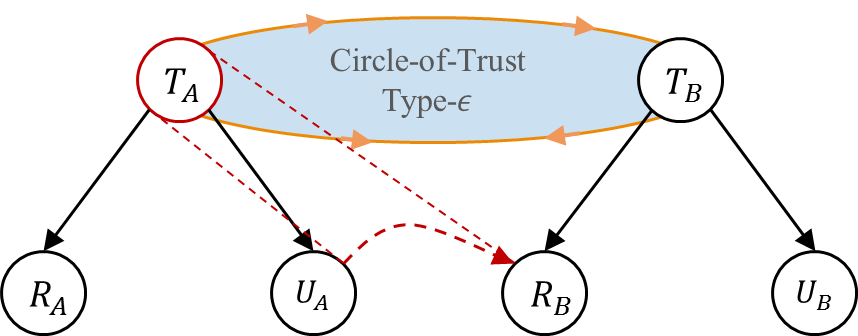 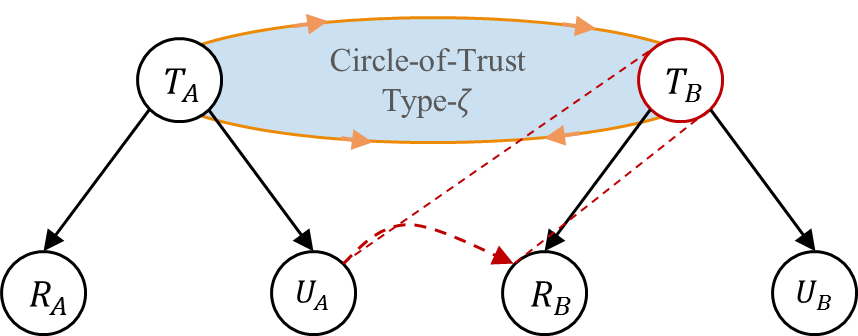 30
World-Leading Research with Real-World Impact!
CoT
T
OO
RO
UO
UA
PA
U
OPS
OBS
Roles
PRMS
RH
Many-to-one relation
Many-to-many relation
31
World-Leading Research with Real-World Impact!
32
World-Leading Research with Real-World Impact!
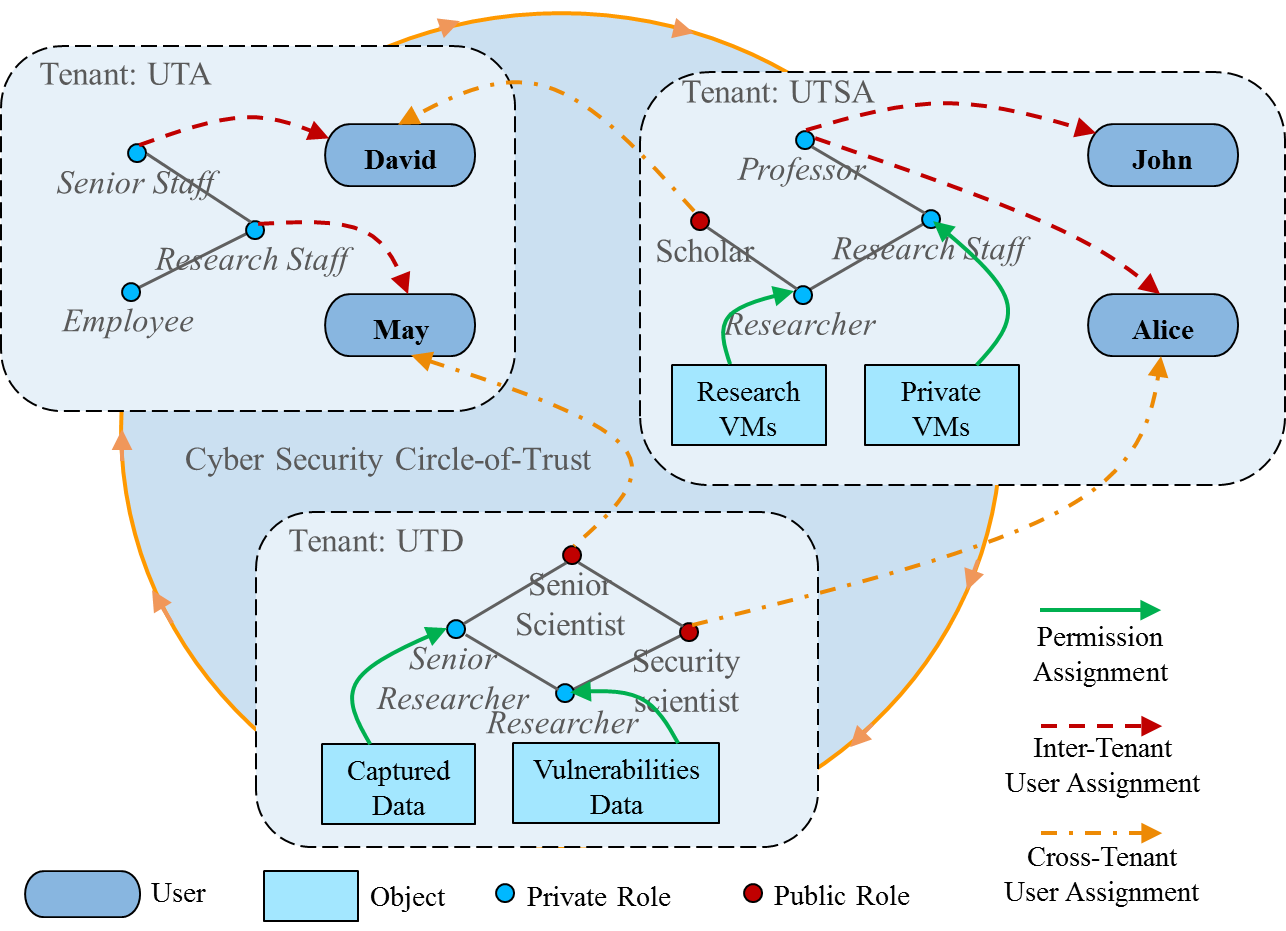 33
World-Leading Research with Real-World Impact!
TATT
uattOwner
oattOwner
T
OATT
UATT
OO
RO
UO
UA
PA
U
OPS
OBS
Roles
PRMS
RH
Many-to-one relation
Many-to-one
atomic-valued function
Association
Many-to-many relation
34
World-Leading Research with Real-World Impact!
Openstack Federation
Adding Identity federation to OpenStack cloud, multiple identity providers can federate their users to an OpenStack cloud.













CHADWK. (2014). Adding Federated Identity Management to OpenStack. Journal of Grid Computing, 2014.
Identity Provider
Service Provider
Trust
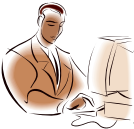 5
4
3
1
2
3
5
6
Request for a service.
Determine user’s IdP.
User redirection for authentication.
User Authentication.
IdP redirects user’s attributes.
User access to service is granted.
35
World-Leading Research with Real-World Impact!
Keystone Mapping Engine
Takes  SAML assertion as input, and as output OpenStack Token.
OpenStack cloud admin creates a set of mapping rules which determines how to map SAML attributes to groups and users.










	

OpenStack Paris Summit, Keystone to Keystone Federation, https://www.openstack.org/summit/openstack-paris-summit-2014/session-videos/presentation/keystone-to-keystone-federation, (2014)
Identity Provider
Service Provider
Mapping Engine
OpenStack
Token
SAML
Assertion
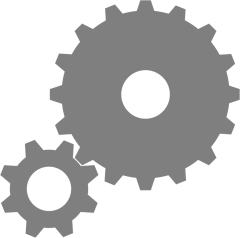 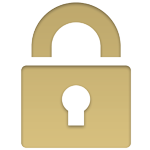 Keystone Attributes:
Groups: 
	Regular_Employees_	Canada,  SWG_Canada
User: 
	Allen
SAML Attributes:
Groups: IBM Regular Employees Canada, SWG Canada

User: Allen
Mapped
36
World-Leading Research with Real-World Impact!
Keystone SAML Generator
Takes as input: an OpenStack Token, and the service provider the user wants to use.
Outputs a SAML Assertion that can be forwarded to the Service Provider.
Assuming service provider has the Identity Provider created, the Private Cloud user should get a token that is valid at the Service Provider.







OpenStack Paris Summit, Keystone to Keystone Federation, https://www.openstack.org/summit/openstack-paris-summit-2014/session-videos/presentation/keystone-to-keystone-federation, (2014)
Private Cloud
Public Cloud
SAML Generator
OpenStack
Token
SAML
Assertion
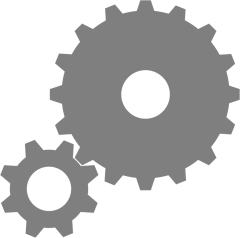 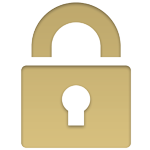 37
World-Leading Research with Real-World Impact!
Keystone to Keystone Federation
OpenStack Paris Summit, Keystone to Keystone Federation, https://www.openstack.org/summit/openstack-paris-summit-2014/session-videos/presentation/keystone-to-keystone-federation, (2014)
A. Add public cloud as service provider
Keystone
Keystone
B. Add Private Cloud as Identity Provider
Nova
Private Cloud
Nova
Public Cloud
Swift
Swift
2. Return SAML Assertion
3. Present SAML Assertion
4. Return a Keystone token that can be used on Public Cloud
1. Ask for SAML Assertion
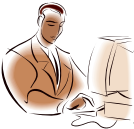 38
World-Leading Research with Real-World Impact!
Questions ?
Coarse-grained and fine-grained trust models in cloud.
Multi-Tenant Cloud.
Multi-Tenant Multi-Cloud.


Peer-to-Peer Policy
Multi-cloud role-based model.
Multi-tenant attribute-based model.


Circle-of-Trust Policy
Multi-tenant role-based access control model.
Multi-tenant role-centric attribute-based access control model.

Implementation
Single-cloud tenant trust.
Federated-cloud tenant trust.
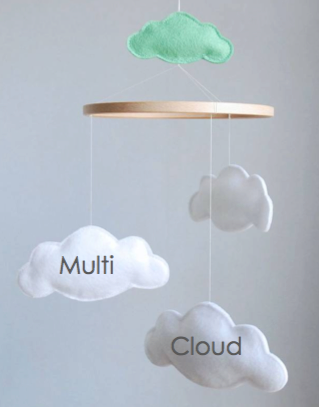 World-Leading Research with Real-World Impact!